Znamię! Znam je?
Konspekt lekcji dla szkół
Partnerzy wspierający
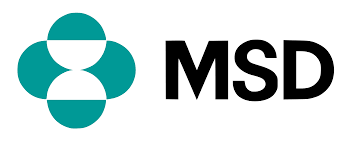 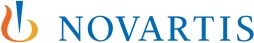 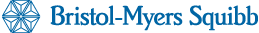 Patronat
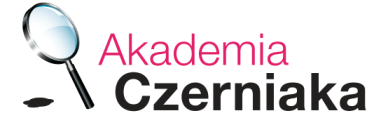 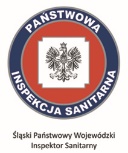 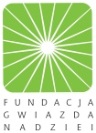 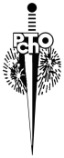 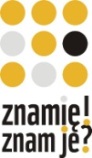 Główny Inspektor Sanitarny
CZERNIAK – CO TO JEST?
Czerniak to nowotwór złośliwy skóry. Wywodzi się z melanocytów – komórek pigmentowych 
wytwarzających barwnik zwany melaniną. Melania sprawia, że skóra ciemnieje w kontakcie 
z promieniowaniem ultrafioletowym (promieniami UV).
!
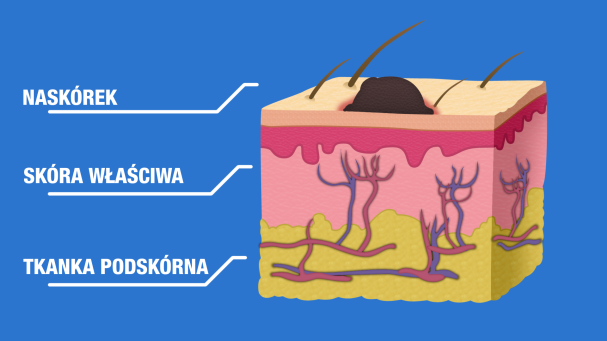 BARDZO AGRESYWNY WZROST 
WCZESNE I LICZNE PRZERZUTY, TRUDNE W LECZENIU FARMAKOLOGICZNYM 
SZYBKO PRZECHODZI Z CHOROBY MIEJSCOWEJ    (ROZWIJAJĄCEJ SIĘ W JEDNYM MIEJSCU NA SKÓRZE) W POSTAĆ ROZSIANĄ TZW. UOGÓLNIONĄ
ROZRASTA SIĘ NA POWIERZCHNI SKÓRY I WRASTA W JEJ GŁĄB 
GDY PRZEJDZIE BARIERĘ SKÓRY DOSTAJE SIĘ DO  NACZYŃ KRWIONOŚNYCH I CAŁEGO ORGANIZMU
CZASEM WYSTARCZĄ 3 MIESIĄCE, ABY ZAATAKOWAŁ CAŁY ORGANIZM
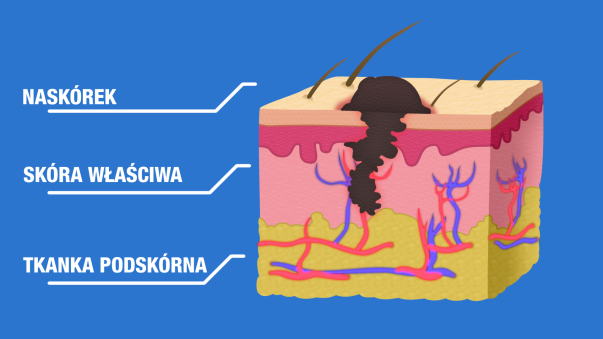 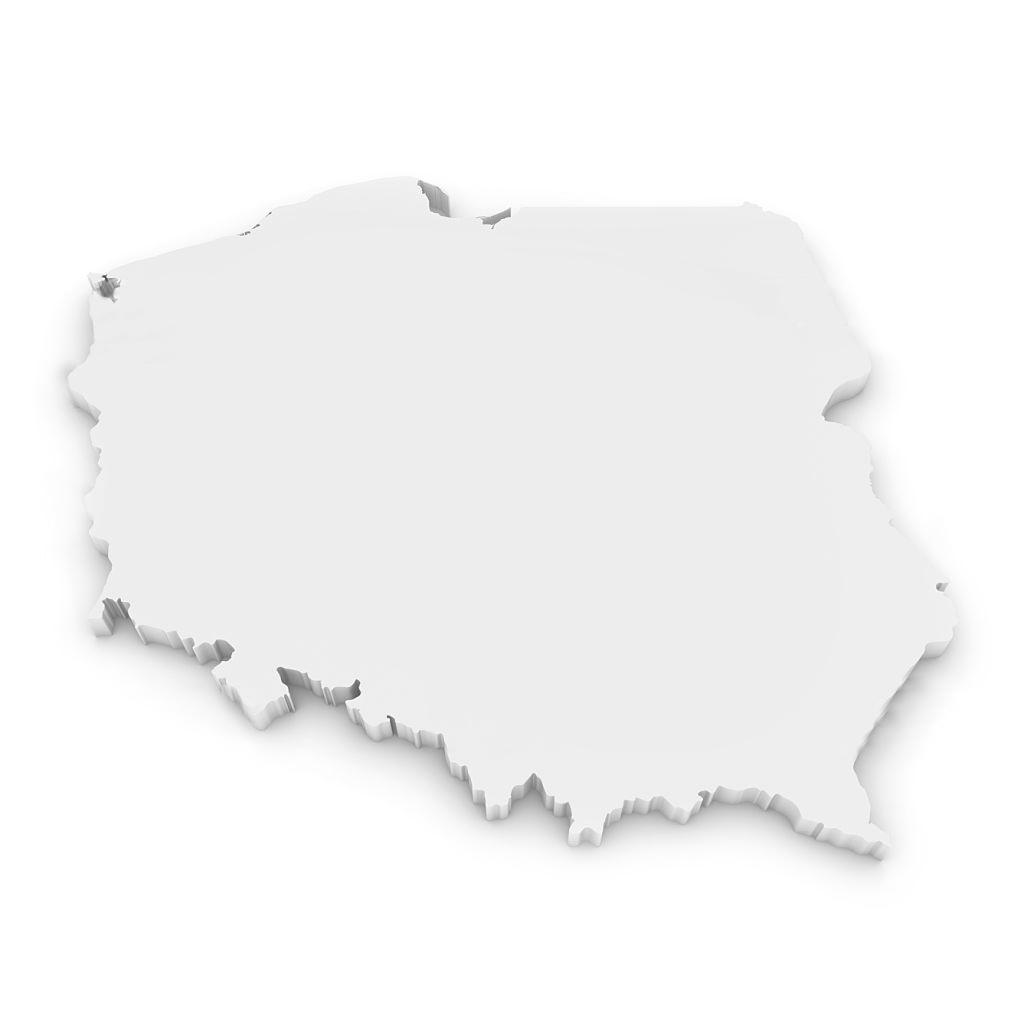 CZERNIAK W POLSCE
PONAD 3 700 NOWYCH 
ZACHOROWAŃ ROCZNIE
ŚREDNI CZAS PRZEŻYCIA OD MOMENTU 
DIAGNOZY PRZERZUTÓW - >12 MIESIĘCY
30% CHORYCH NA 
CZERNIAKI UMIERA
LICZBA ZACHOROWAŃ 
PODWAJA SIĘ CO 10 LAT
JEDEN Z NAJCZĘSTSZYCH NOWOTWORÓW WŚRÓD NASTOLATKÓW I MŁODYCH DOROSŁYCH
CZERNIAK TO TYLKO 6% NOWOTWORÓW SKÓRY
KTO JEST W GRUPIE RYZYKA?
NA ROZWÓJ CZERNIAKA NAJBARDZIEJ NARAŻONE SĄ OSOBY:
Z PIEGAMI I/LUB ZNAMIONAMI
ŁATWO ULEGAJĄCE POPARZENIOM SŁONECZNYM
O JASNEJ LUB BARDZO JASNEJ CERZE
O JASNYCH OCZACH
OPALAJĄCE SIĘ  Z TRUDEM LUB W OGÓLE
SŁABO TOLERUJĄCE SŁOŃCE
O JASNYCH I RUDYCH WŁOSACH
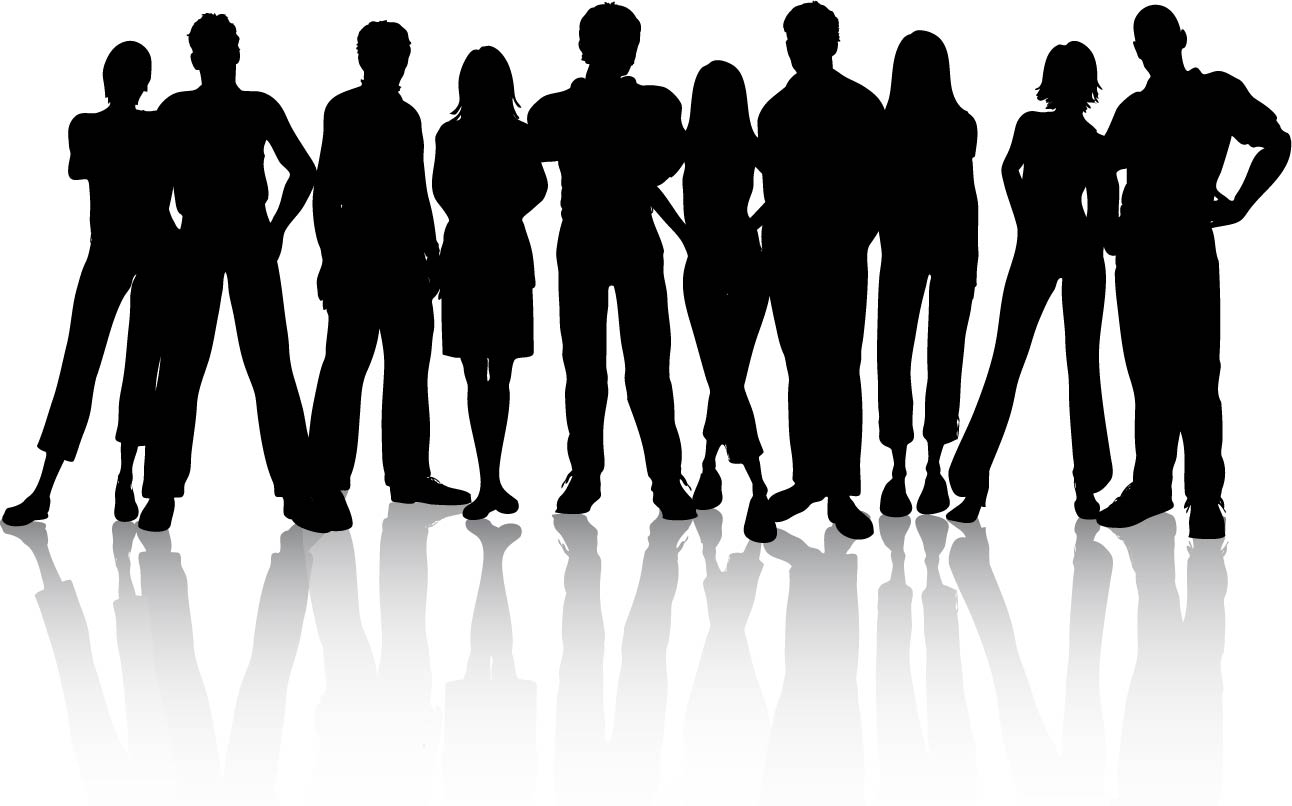 U KTÓRYCH W RODZINIE WYSTĘPOWAŁ CZERNIAK
TE OSOBY POWINNY BEZWZGLĘDNIE UNIKAĆ SŁOŃCA I CAŁKOWICIE ZREZYGNOWAĆ Z SOLARIUM
CZĘŚCI CIAŁA, JAKIE WYSTAWIAMY NA SŁOŃCE
NARTY WODNE
NURKOWANIE
PROGRAMOWANIE
KOMPUTEROWE
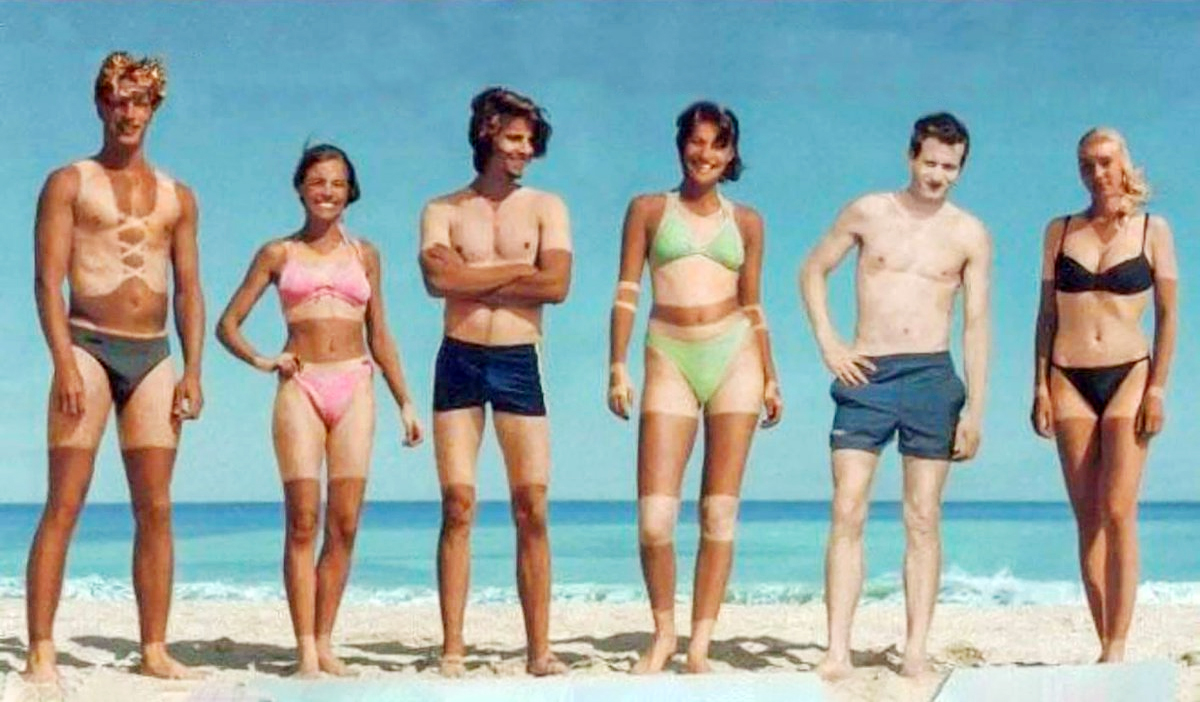 ROWER GÓRSKI
ROLKI
TENIS
WCZESNE WYKRYCIE RATUJE ŻYCIE
USUNIĘCIE CZERNIAKA MIEJSCOWEGO, KIEDY CHOROBA NIE JEST JESZCZE ZAAWANSOWANA POZWALA NA WYLECZENIE PRAWIE 100% CHORYCHDLATEGO WAŻNE JEST SZYBKIE I PRAWIDŁOWE ROZPOZNANIE
CZERNIAKA ŁATWO ZAUWAŻYĆ - ROZWIJA SIĘ NA SKÓRZE, A NIE WEWNĄTRZ ORGANIZMU 
CZERNIAKI MOGĄ RZADKO POJAWIĆ SIĘ TAKŻE W OBRĘBIE UST, NOSA I GAŁKI OCZNEJ
CZERNIAK MOŻE POJAWIĆ SIĘ W KILKU MIEJSCACH NA CIELE. JEDNO OGNISKO CHOROBY NIE WYKLUCZA POJAWIANIA SIĘ KILKU INNYCH
CZERNIAK TO NAJCZĘŚCIEJ NOWA ZMIANA NA SKÓRZE. JEDNAK CZEŚĆ ZWYKŁYCH ZNAMION MOŻE ZAMIENIĆ SIĘ W CZERNIAKA
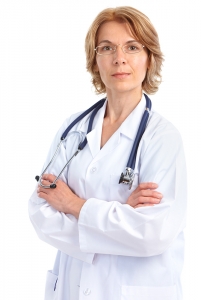 ABCDE CZERNIAKA
CZERNIAKI MAJĄ WIELE CECH CHARAKTERYSTYCZNYCH, KTÓRE UŁATWIAJĄ ICH ROZPOZNANIE. POMAGA W TYM W TYM PROSTE ABCDE
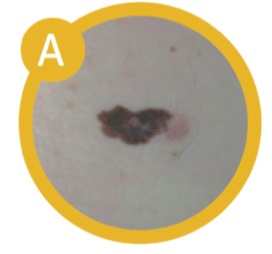 A - ASYMETRIA NP. ZNAMIĘ „WYLEWAJĄCE” SIĘ NA JEDNĄ STRONĘ

B - BRZEGI POSZARPANE, NIERÓWNOMIERNE, 
POSIADAJĄCE ZGRUBIENIA

C - CZERWONY, CZARNY, 
NIEJEDNOLITY KOLOR

D - DUŻY ROZMIAR, 
WIELKOŚĆ ZMIANY POWYŻEJ 6MM

E - EWOLUCJA, CZYLI POSTĘPUJĄCE ZMIANY ZACHODZĄCE W ZNAMIENIU
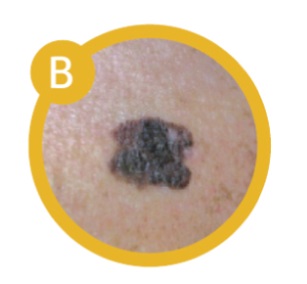 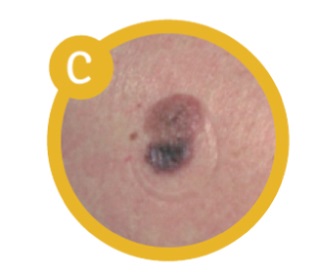 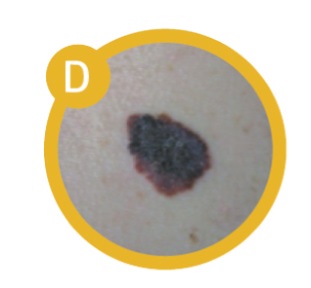 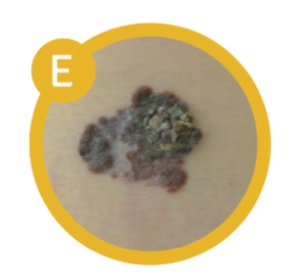 SAMOBADANIE SKÓRY
ABY WCZEŚNIE ROZPOZNAĆ CZERNIAKA TRZEBA DOBRZE ZNAĆ WŁASNE CIAŁO I SKÓRĘ
SAMOOCENĘ POWINNIŚMY WYKONYWAĆ RAZ W MIESIĄCU
KAMILA I DAWID WYTŁUMACZĄ WAM, JAK SPRAWDZAĆ SKÓRĘ
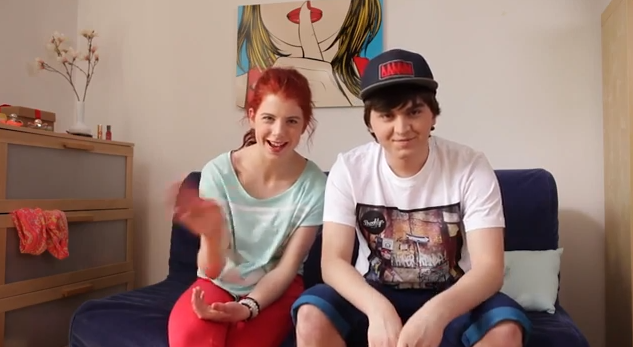 FILM DOSTĘPNY NA STRONIE AKADEMII CZERNIAKA http://www.akademiaczerniaka.pl/kampania-znamie-znam-je/program-do-szkol-ponadgimnazjalnych/film-edukacyjny-dla-uczniow
ZASADY NA WAGĘ ZŁOTA
ZŁOTE ZASADY OCHRONY PRZED CZERNIAKIEM:
Nie opalaj się w solarium! – w przypadku młodych ludzi jest to najważniejszy czynnik wywołujący czerniaki. Od 2018 roku korzystanie z solariów przez osoby poniżej 18 roku życia jest zabronione przez prawo polskieUnikaj przebywania w pełnym słońcu w godzinach 11.00-16.00
Chroń skórę: stosuj kremy z wysokimi filtrami UV, noś czapkę i okulary przeciwsłoneczne – latem nawet podczas pochmurnych dni należy stosować ochronę. Pamiętaj o ochronie skóry także podczas uprawiania sportu na świeżym powietrzu!
Raz w miesiącu oglądaj swoją skórę – sprawdź, czy Twoje znamiona nie zmieniają się lub czy nie pojawiły się nowe
Jeśli zauważysz, że coś podejrzanego dzieje się z Twoim znamieniem, udaj się do dermatologa  lub chirurga-onkologa
Przynajmniej raz na rok odwiedzaj dermatologa  lub chirurga-onkologa, aby sprawdził czy wszystko w porządku
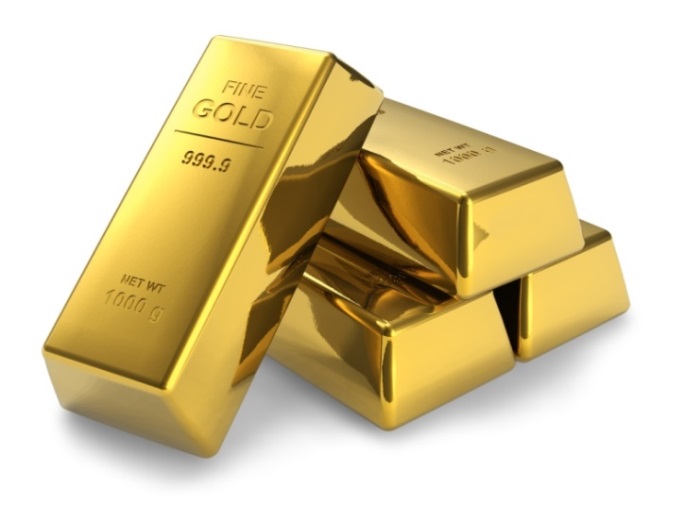 Chcecie wiedzieć więcej?
CHCECIE WIEDZIEĆ WIĘCEJ?
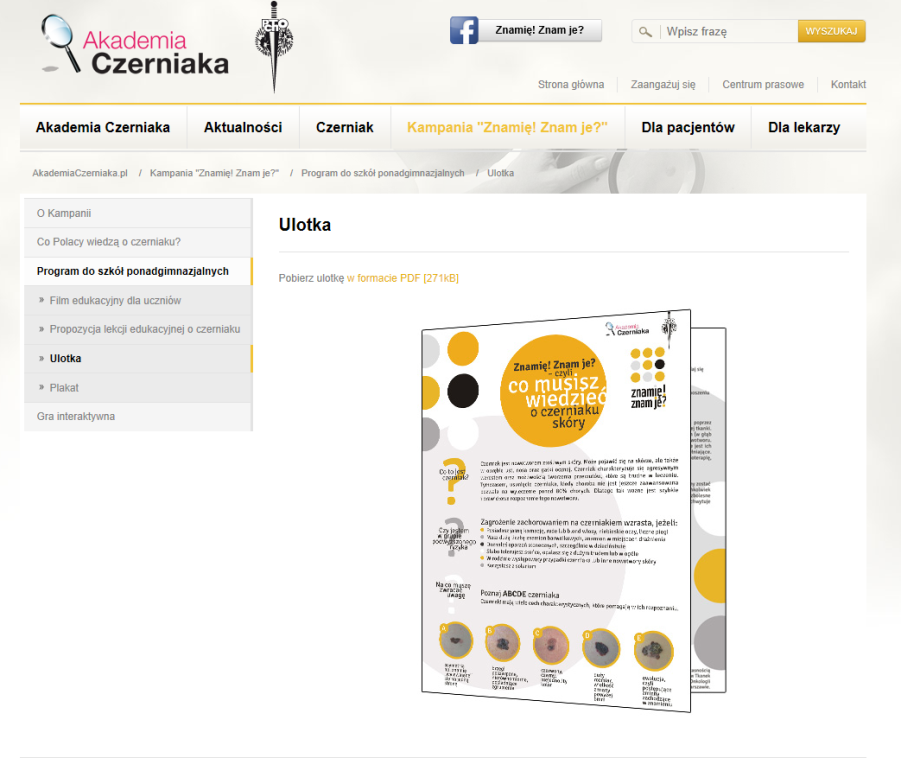 NA STRONIE AKADEMII CZERNIAKA ZNAJDZIECIE:
SONDĘ UKAZUJĄCĄ STAN WIEDZY POLAKÓW NT. CZERNIAKA
ULOTKĘ Z NAJWAŻNIEJSZYMI INFORMACJAMI O CZERNIAKU
FILM NA TEMAT SAMOBADANIA SKÓRY
...I WIELE INNYCH MATERIAŁÓW O CZERNIAKU
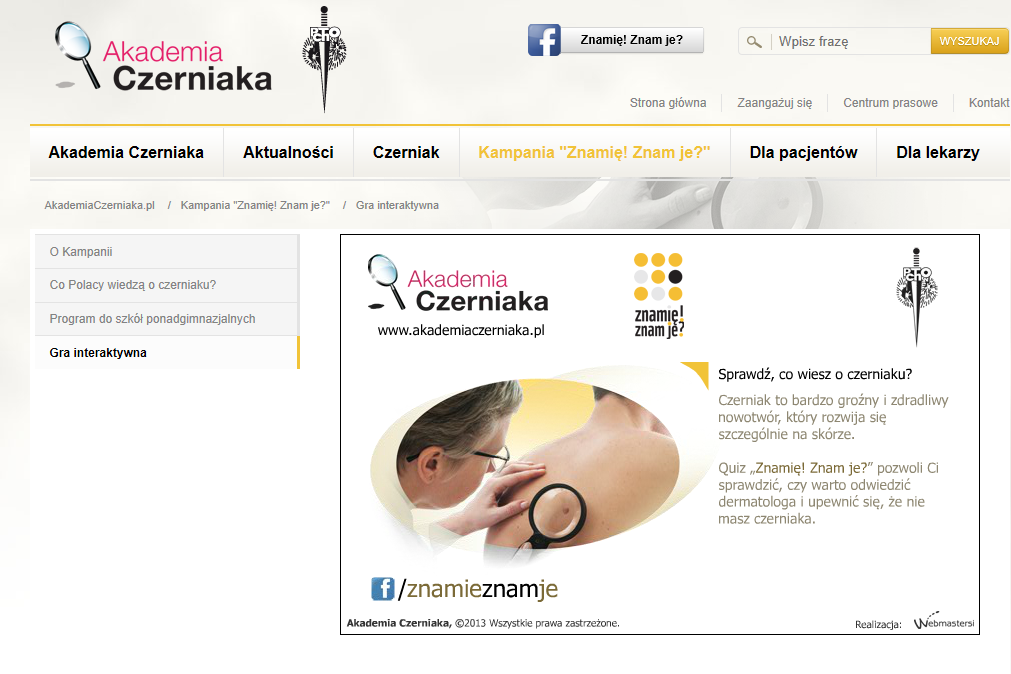 A ZDOBYTĄ WIEDZĘ 
BĘDZIECIE MOGLI SPRAWDZIĆ W QUIZIE 
„Znamię!” Znam je?”
ZAPRASZAMY NA 
www.akademiaczerniaka.pl
Dziękujemy za uwagę
Partnerzy wspierający
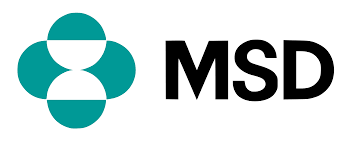 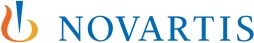 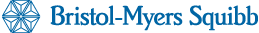 Patronat
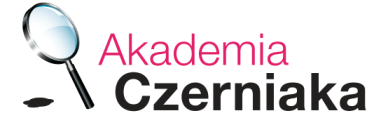 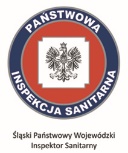 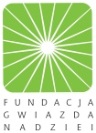 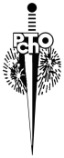 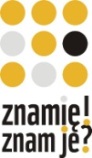 Główny Inspektor Sanitarny